MATH:7450 (22M:305) Topics in Topology: Scientific and Engineering Applications of Algebraic Topology

Sept 18, 2013:  javaPlex  

Fall 2013 course offered through the 
University of Iowa Division of Continuing Education

Isabel K. Darcy, Department of Mathematics
Applied Mathematical and Computational Sciences, University of Iowa

http://www.math.uiowa.edu/~idarcy/AppliedTopology.html
http://bioinformatics.nki.nl/data.php
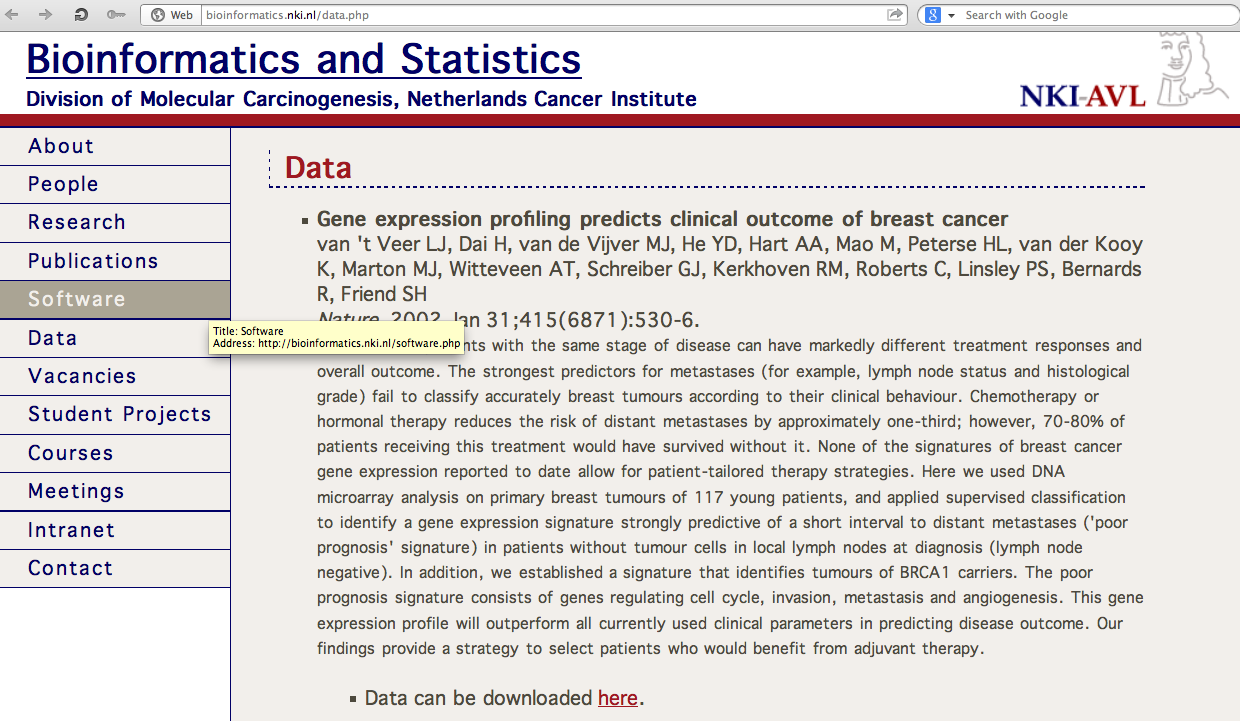 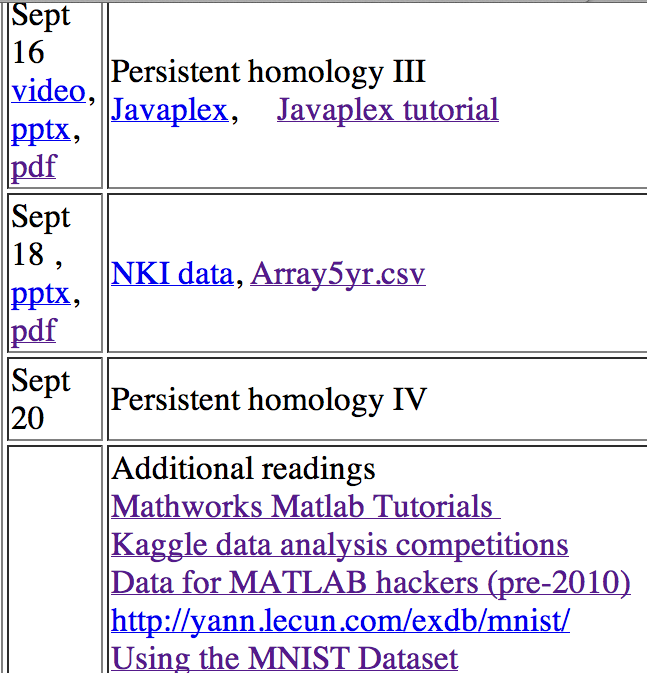 Michael Yoshizawa
3 columns  =  patient  
middle column (ratio)  =  data point
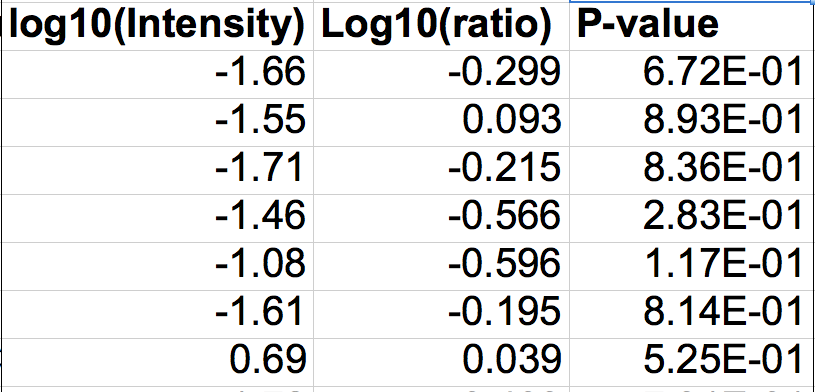 rows = genes
Create Data Matrix

load_javaplex

C = csvread('Array5yr.csv',2,1,[2,1,3,21])
C(1, 2)

for i = 1:7  D(:,i) = C(:,3*i-1); end
R = transpose(D) 

size(R)
Use standard Euclidean Metric: 

m_space = metric.impl.EuclideanMetricSpace(R);

m_space.getPoint(0)

m_space.distance(m_space.getPoint(0), m_space.getPoint(1))

sqrt([R(1,1) - R(2, 1)]^2 + [R(1,2) - R(2,2)]^2)
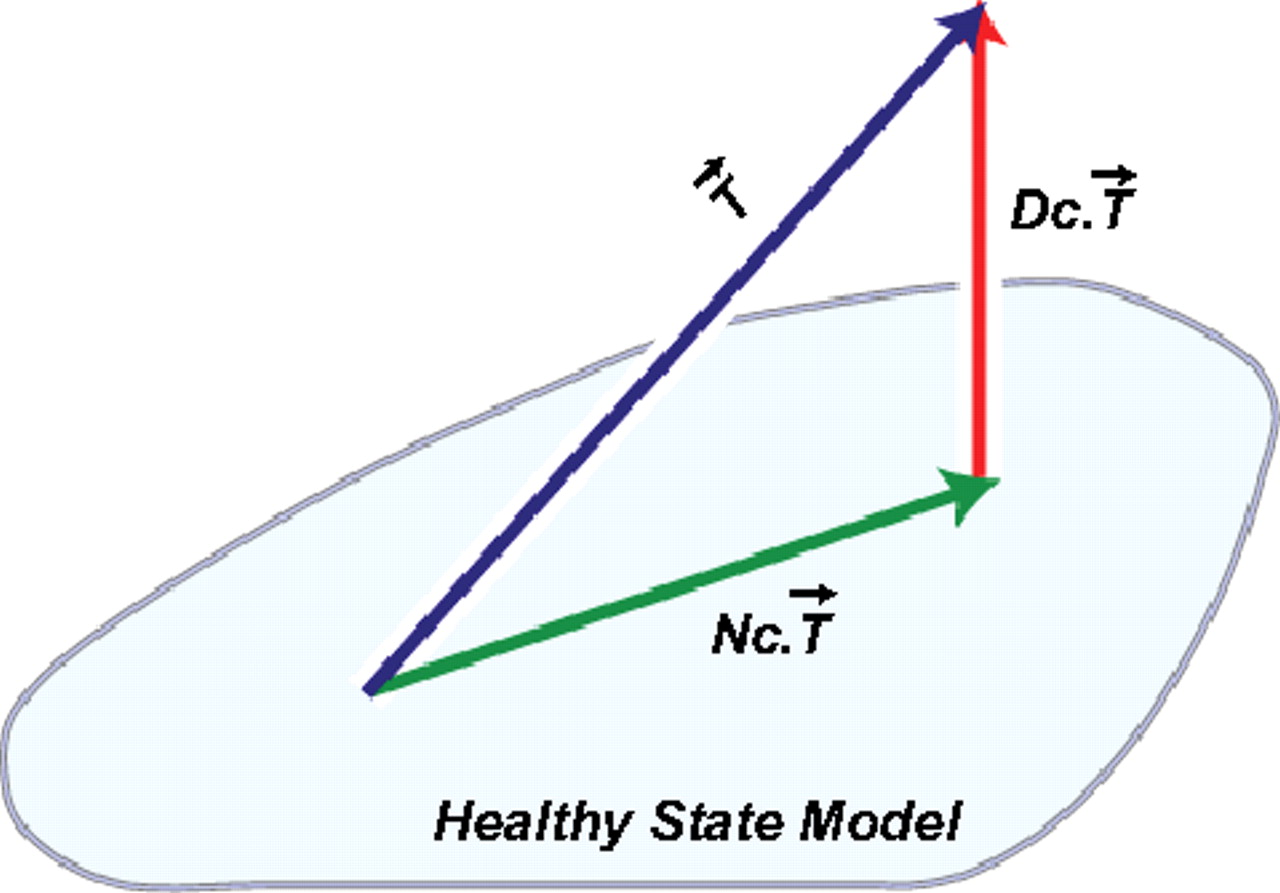 [S |xi|p]k/p
k = 1…10
p = 1…5
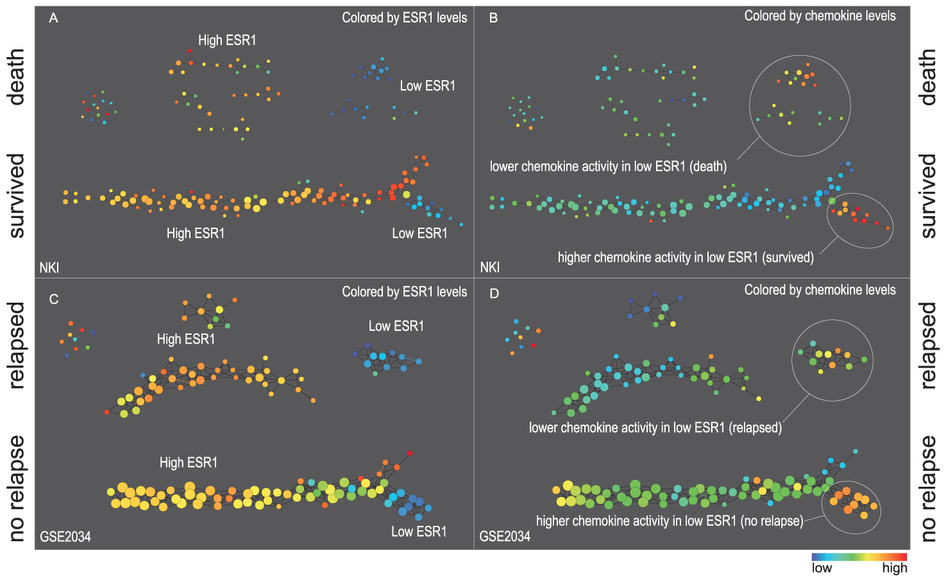 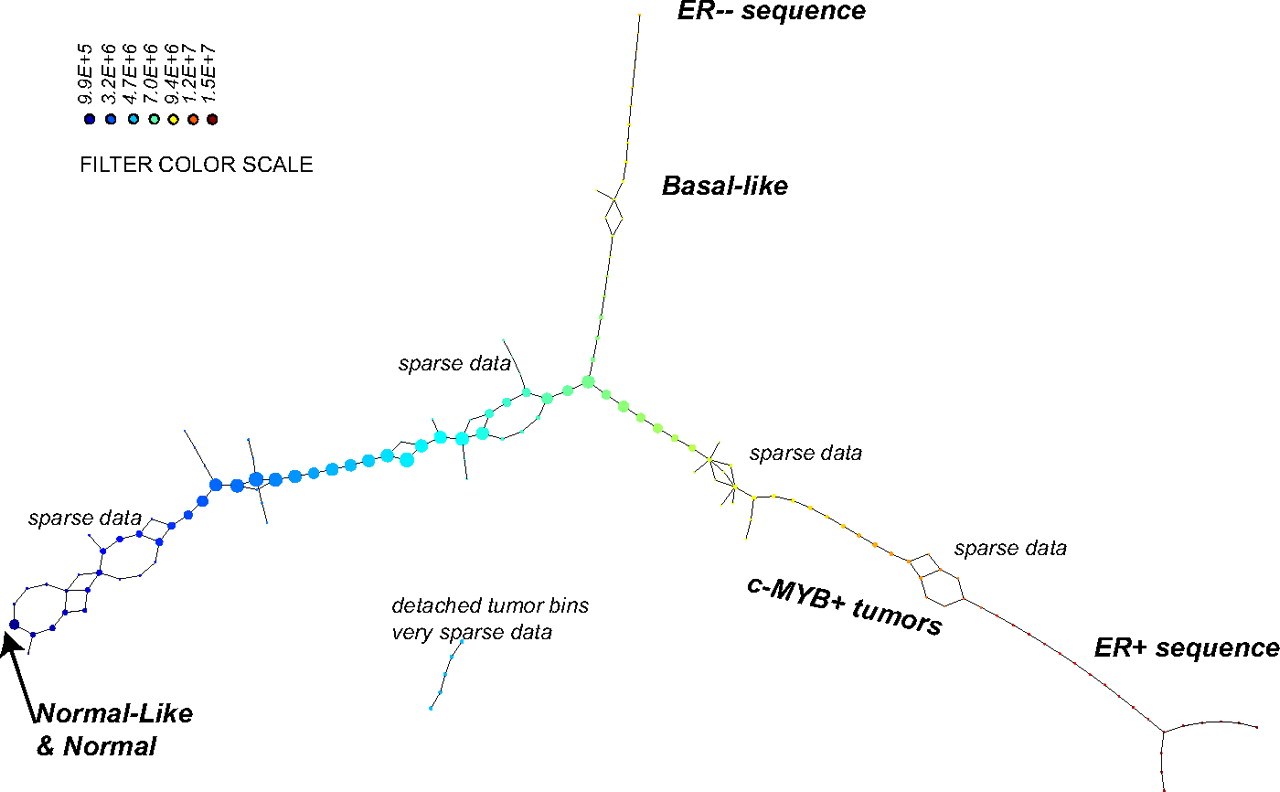 Pearson correlation

Extracting insights from the shape of complex data using topology P. Y. Lum, G. Singh, A. Lehman, T. Ishkanov, M. Vejdemo-Johansson, M. Alagappan, J. Carlsson, G. Carlsson (2013)
p = 2, k=4
Topology based data analysis identifies a subgroup of breast cancers with a unique mutational profile and excellent survival
Monica Nicolau, Arnold J. Levineb,1, and Gunnar Carlsson, PNAS 2011
Choose your own distance matrix:

dist = ones(7) - eye(7)
 
dist_space = metric.impl.ExplicitMetricSpace(dist);

dist_space.distance(0,1)
Calculate Vietoris Rips Complex
max_dimension = 6;
max_filtration_value = 2;
num_divisions = 100;

stream = api.Plex4.createVietorisRipsStream(R, max_dimension,max_filtration_value, num_divisions);
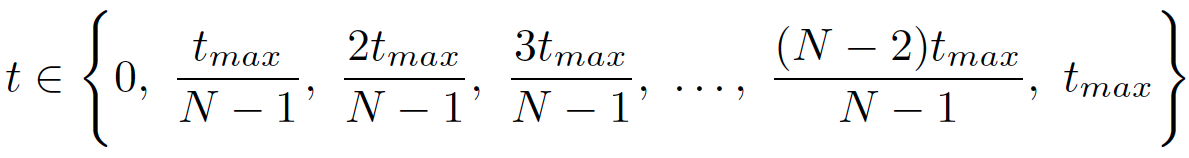 Calculate Persistence

persistence =api.Plex4.getModularSimplicialAlgorithm(max_dimension, 2);

intervals = persistence.computeIntervals(stream)

intervals = persistence.computeAnnotatedIntervals(stream)

betti_numbers_array = infinite_barcodes.getBettiSequence()

betti_numbers_string = infinite_barcodes.getBettiNumbers()
options.filename = ’small_data’
options.max_filtration_value = max_filtration_value
options.max_dimension = max_dimension – 1
plot_barcodes(intervals, options)
Run on entire set:
load_javaplex;
clear C; clear D; clear R; 
C = csvread('Array5yr.csv',2,1);
for i = 1:35  D(:,i) = C(:,3*i-1); end
R = transpose(D); 
stream = api.Plex4.createVietorisRipsStream(R, max_dimension,max_filtration_value, num_divisions);

persistence =api.Plex4.getModularSimplicialAlgorithm(max_dimension, 2);

intervals = persistence.computeIntervals(stream)
options.filename = ’data’;
options.max_filtration_value = max_filtration_value;
options.max_dimension = max_dimension - 1;
plot_barcodes(intervals, options)